Отгадайте загадку
Я - травянистое растение,
Красивое на удивление,
И радую я глаз,
Расту в горшке у вас.
(Комнатное растение)
Практическая работа
Тема: «Уход за комнатными растениями»
     Цель: Научиться ухаживать за комнатными растениями.
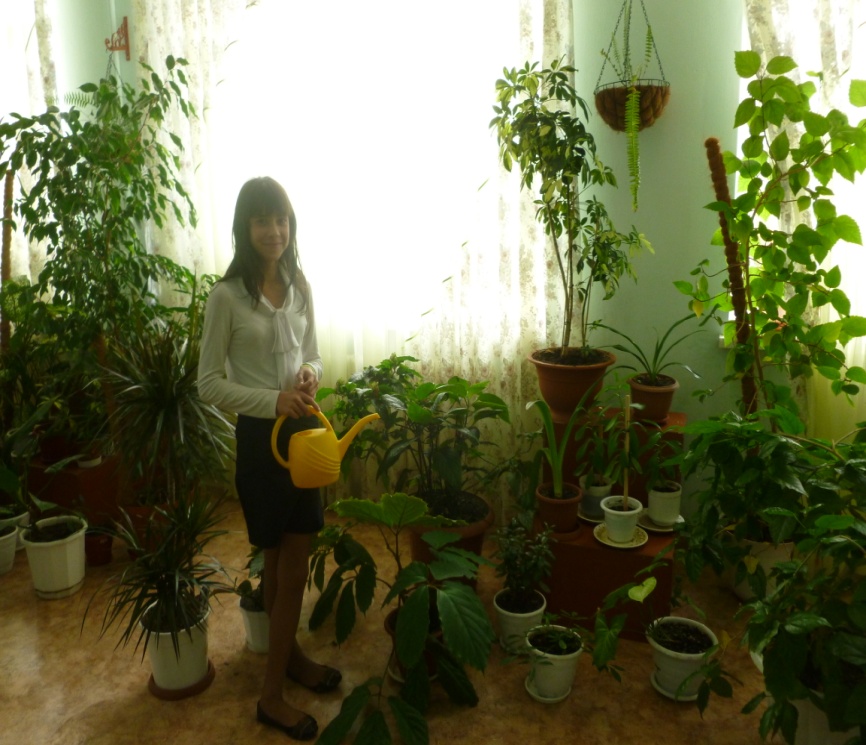 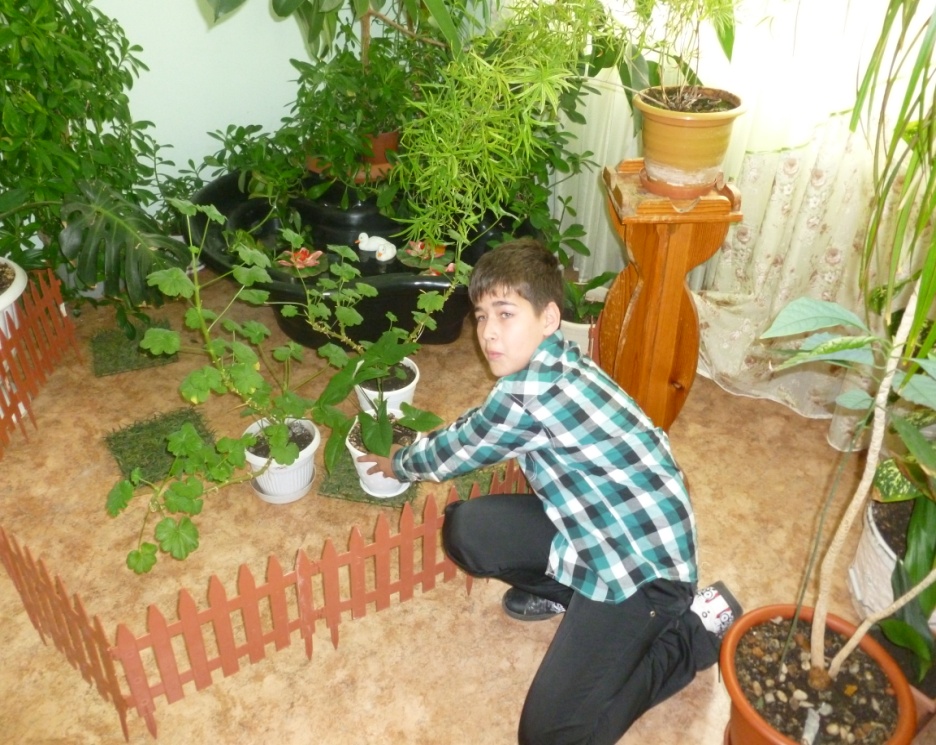 Какие  условия необходимы для жизни растений?
Солнечный свет
        Тепло
        Вода
       Почва
      Воздух
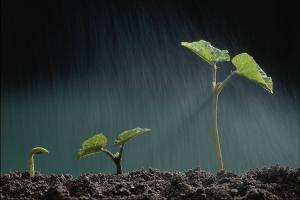 Что дают человеку цветы?
Чистый воздух
Хорошее настроение
Здоровье
Красоту
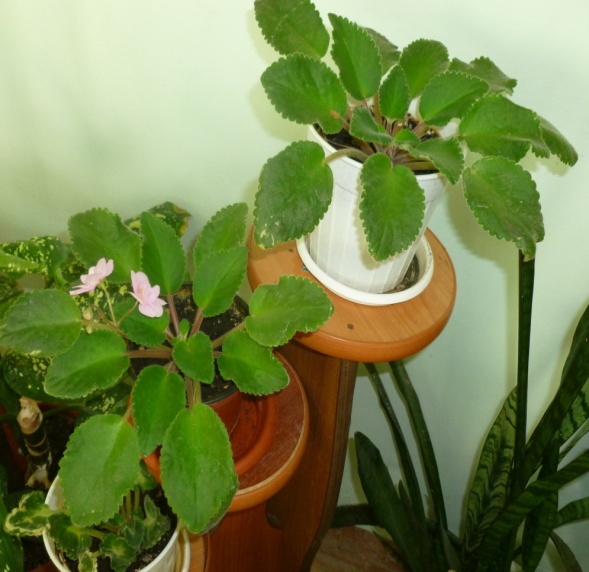 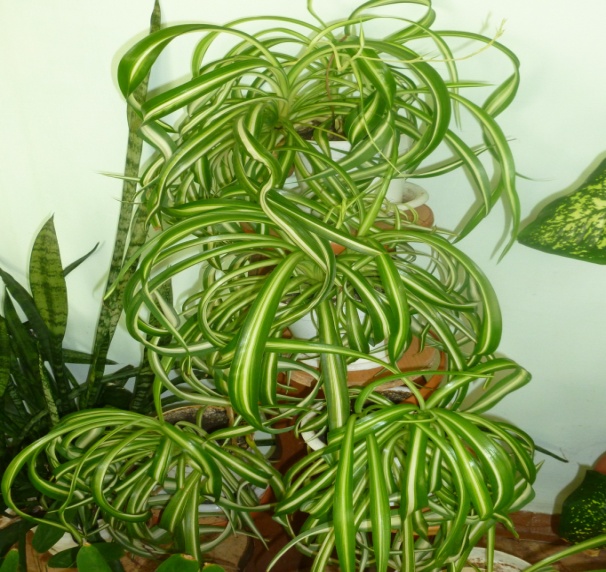 Уход за комнатными растениями
Инструменты по уходу за комнатными растениями
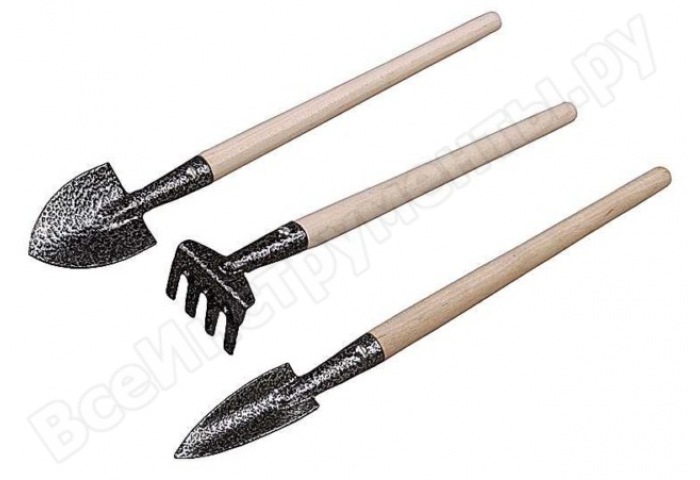 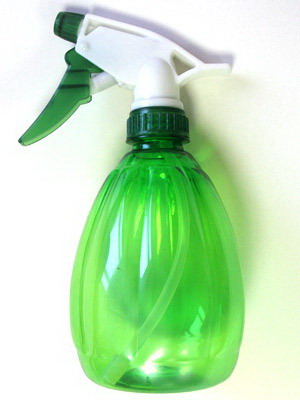 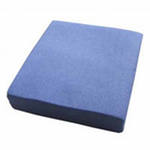 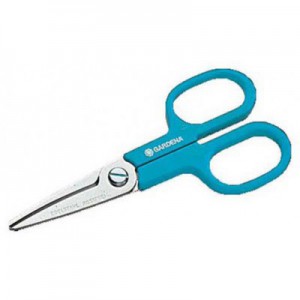 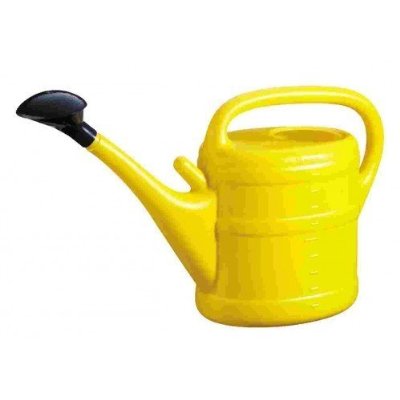 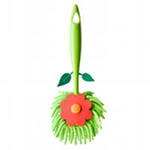 Полив
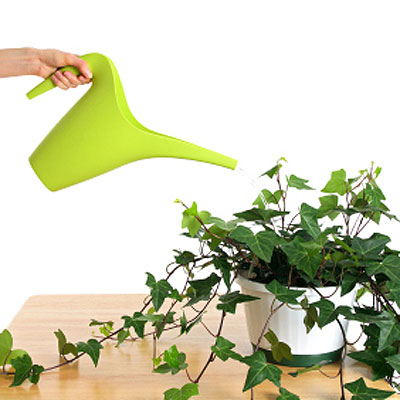 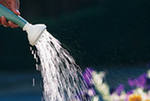 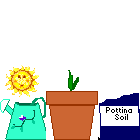 Опрыскивание
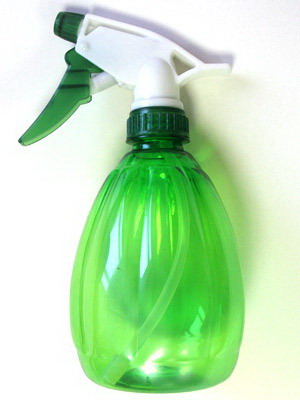 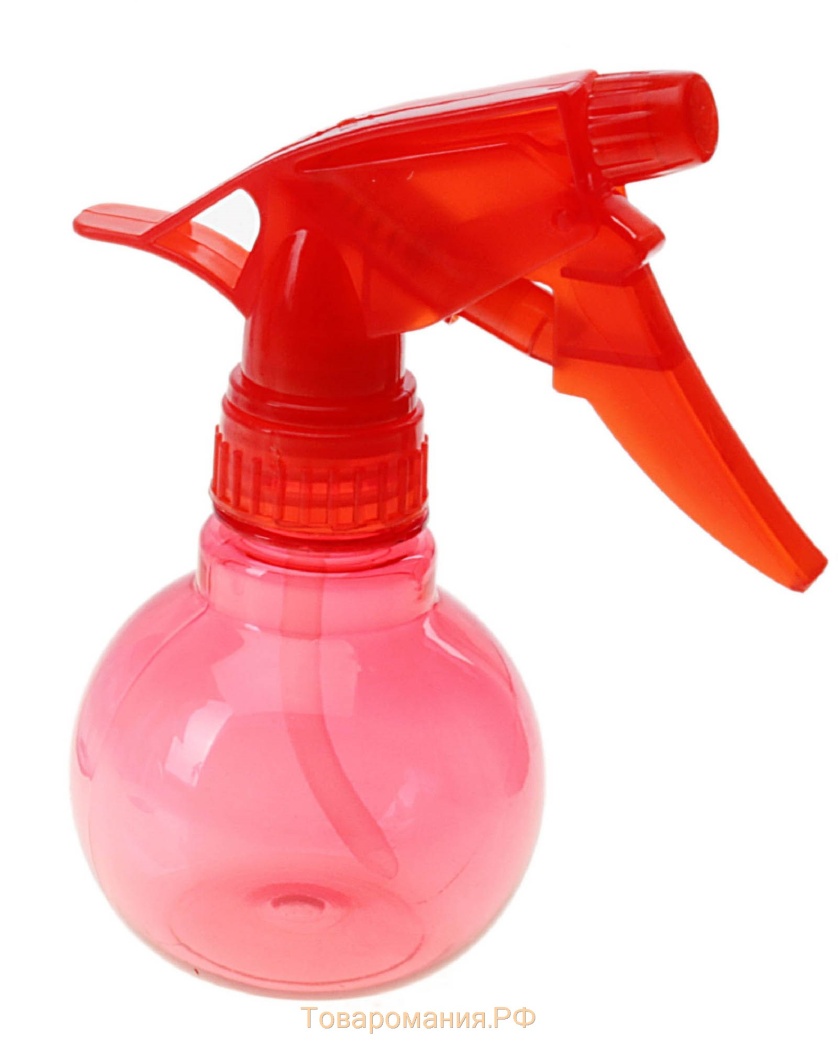 Рыхление
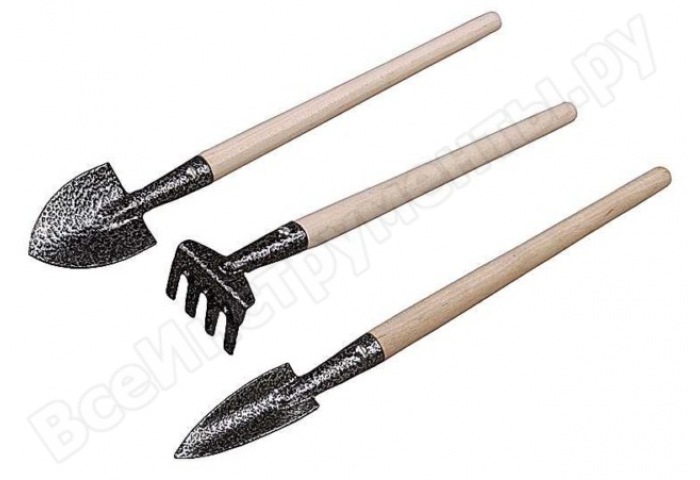 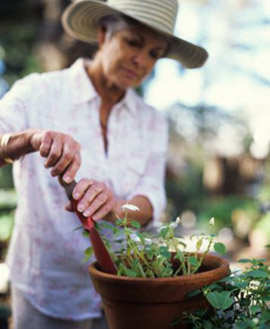 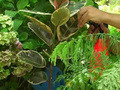 Удаление пыли
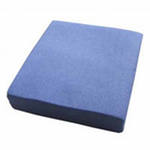 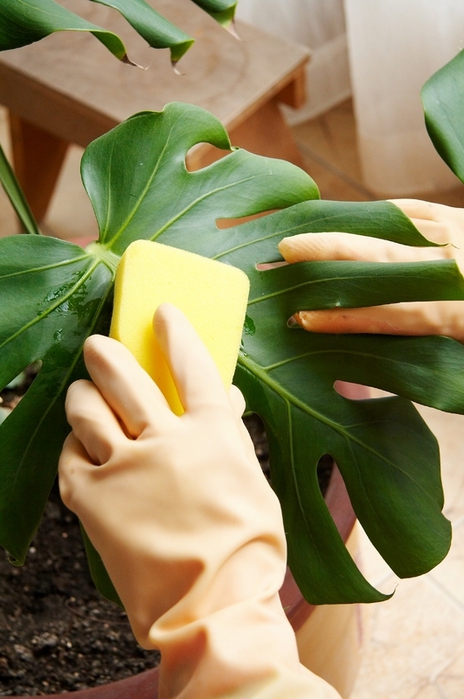 Салфетка для удаления пыли
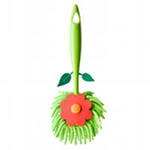 Щетка для удаления пыли
Удаление сухих листьев
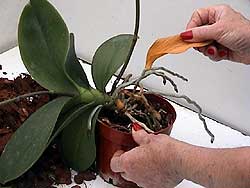 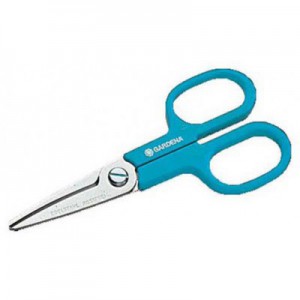 Физминутка
Спал цветок и вдруг проснулся,
(Наклоны вправо, влево.)
Больше спать не захотел.
(Наклоны вперёд и назад)
Шевельнулся, потянулся,
(Руки вверх, потянуться) .
Взвился вверх и полетел.
(Руки вверх, влево, вправо.)
Солнце утром лишь проснётся,
Бабочка кружит и вьётся
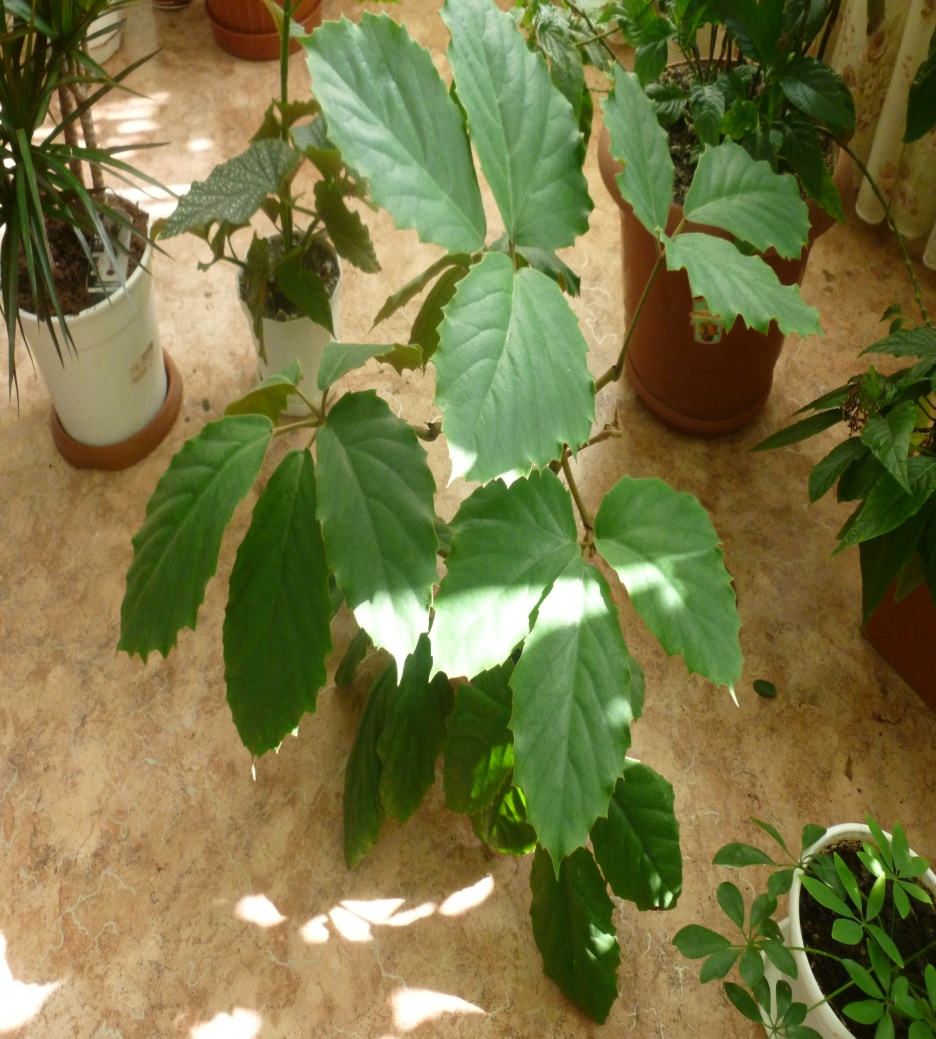